Яковлевский Рудник
п. Яковлево (Белгородская область)
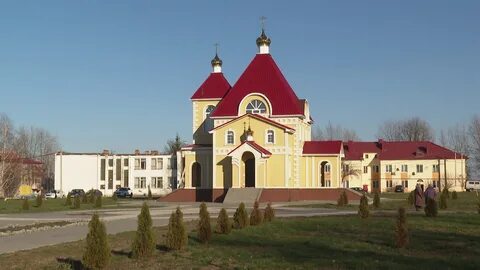 Бовинова Галина Витальевна, инструктор по физической культуре МБДОУ д/с №6 «Карусель» г. Белгорода
История образования района
Герб Яковлевского района утвержден Постановлением главы администрации района №400 8 сентября 1995 года

 Два лазоревых (синих, голубых) меча символизируют память о тяжелых боях в ходе Курской битвы 1943 г.,  а лазоревые глыбы = технологию замораживания пород на большие глубины, применяемые впервые  в мире на Яковлевском руднике.
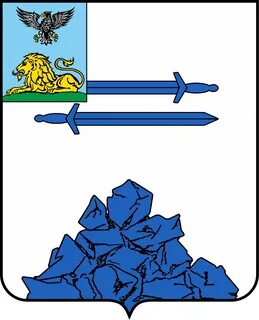 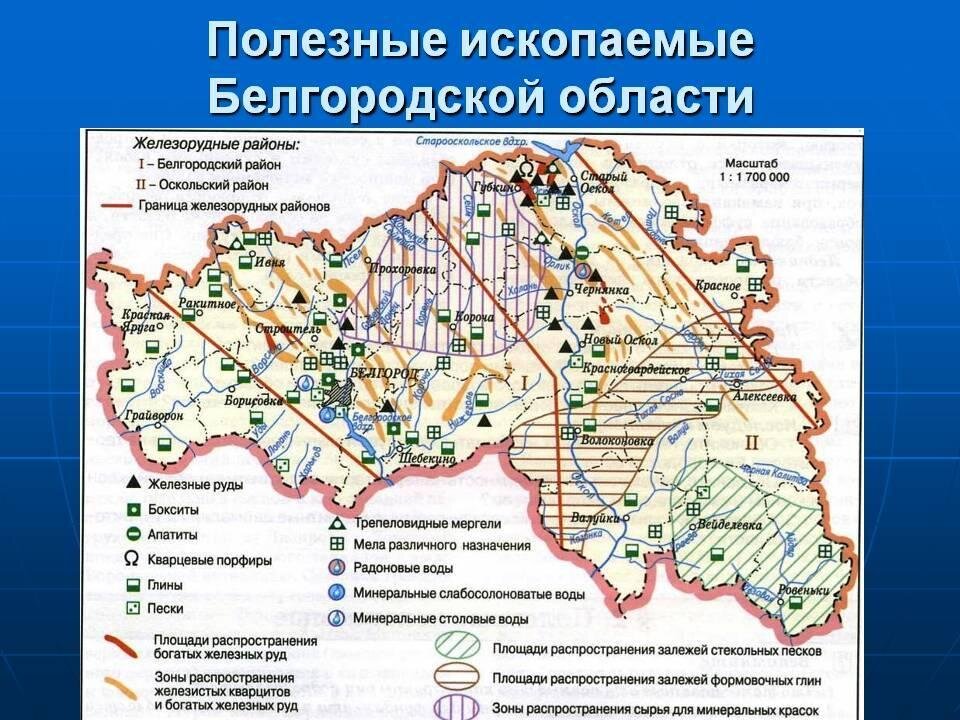 Яковлевский горно-обогатительный комбинат (ГОК) 
осуществляет добычу и переработку железной руды на Яковлевском месторождении Курской магнитной аномалии. Яковлевское месторождение железных руд входит в состав Курской Магнитной аномалии (КМА).
Запасы месторождения уникальны: они составляют более 9 млрд тонн богатой железом руды. Ключевым клиентом Яковлевского ГОКа является Череповецкий металлургический комбинат компании «Северсталь».
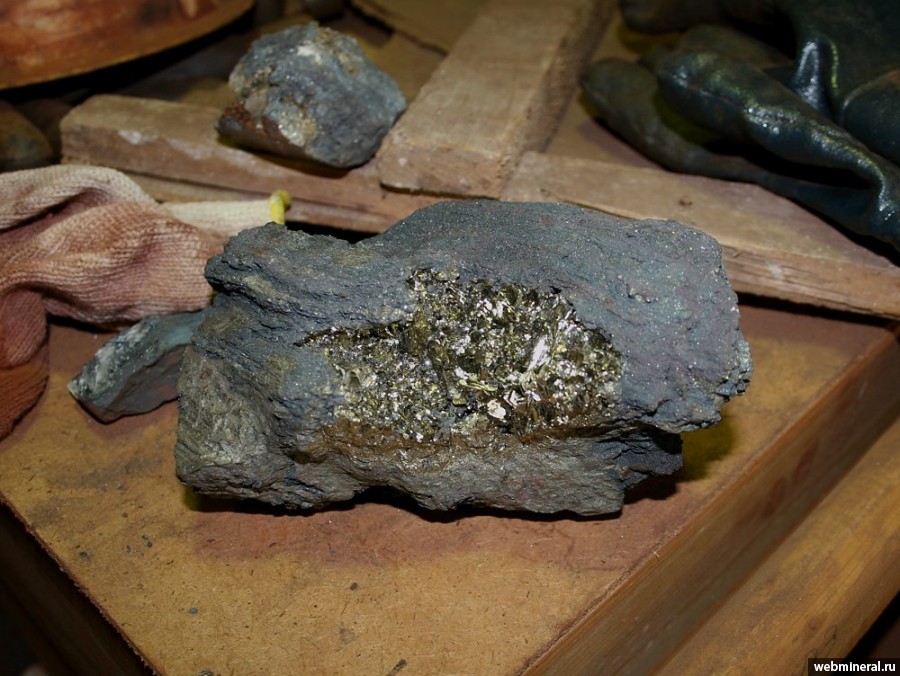 История Яковлевского месторождения
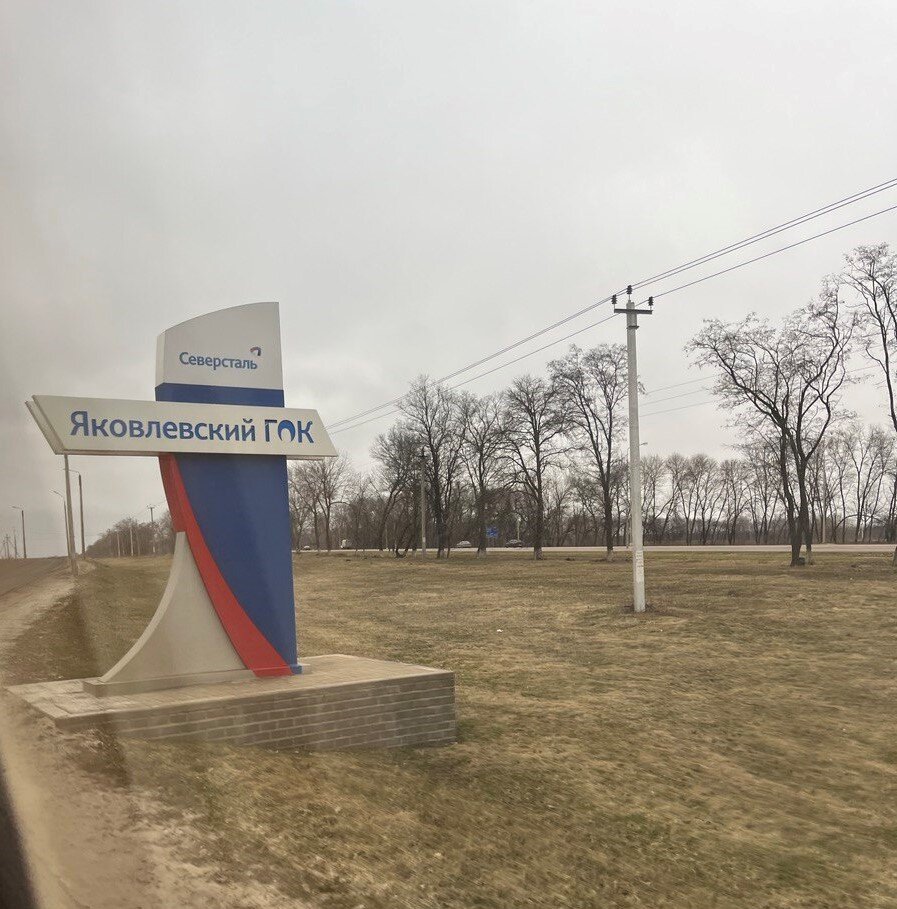 Спустя 44 года после открытия в 1997 году горняки подняли первую тонну руды. За 26 лет добыто 19 млн. тонн руды
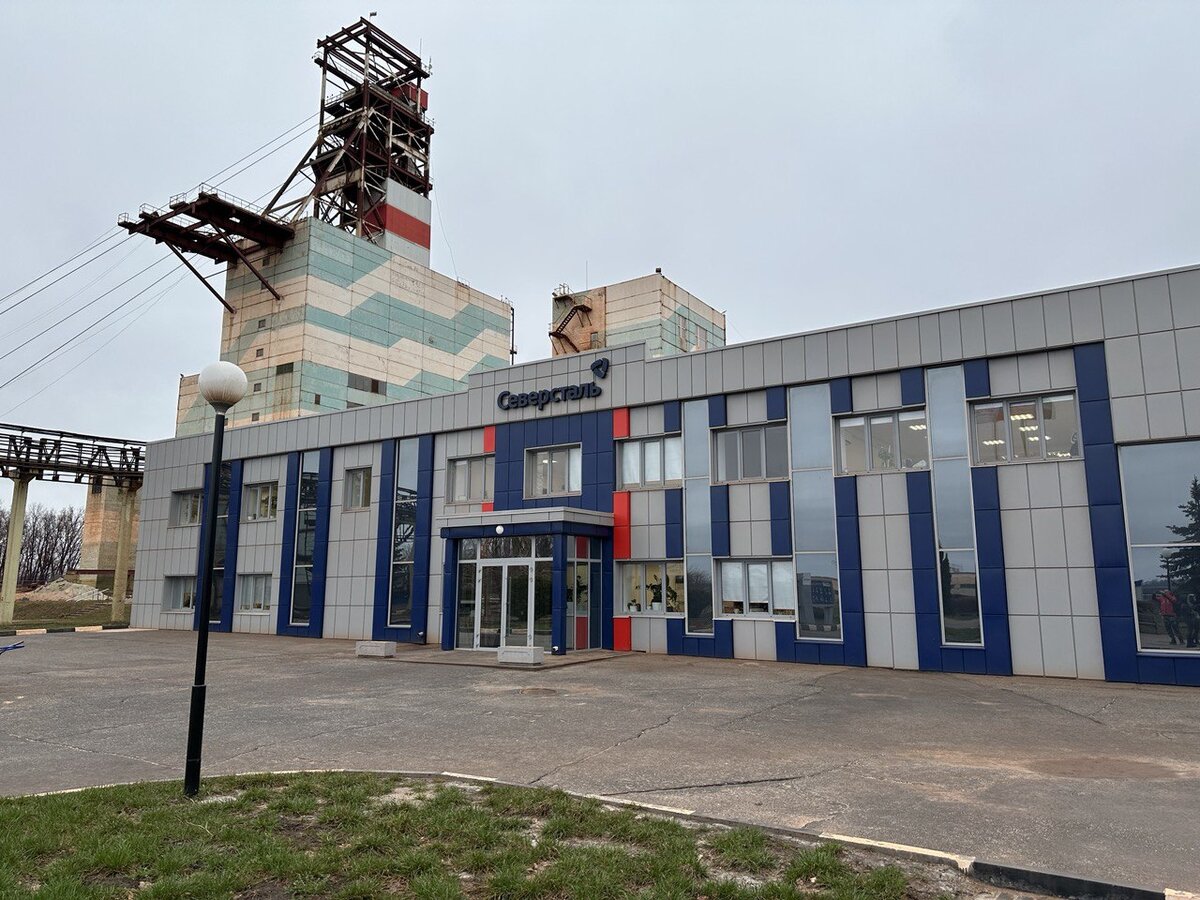 . В 2017 году собственником рудника стал крупный горно-металлургический холдинг «Северсталь». 
Предприятие из рудника превратилось в горно-обогатительный комбинат.
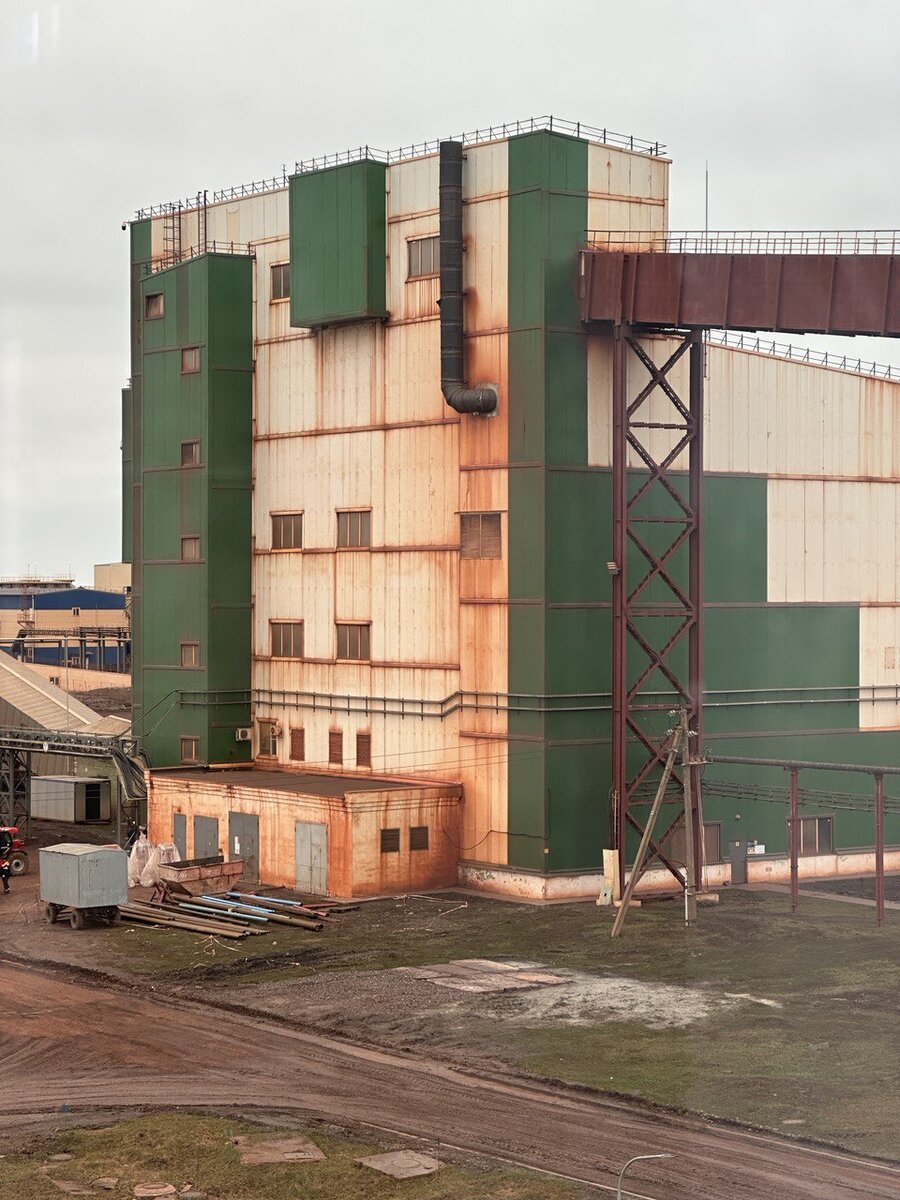 Под землёй. 
	Руду на Яковлевском ГОКе добывают комбайновым и буровзрывным способом на нескольких рудных горизонтах, первый из которых расположен на глубине -370 метров.
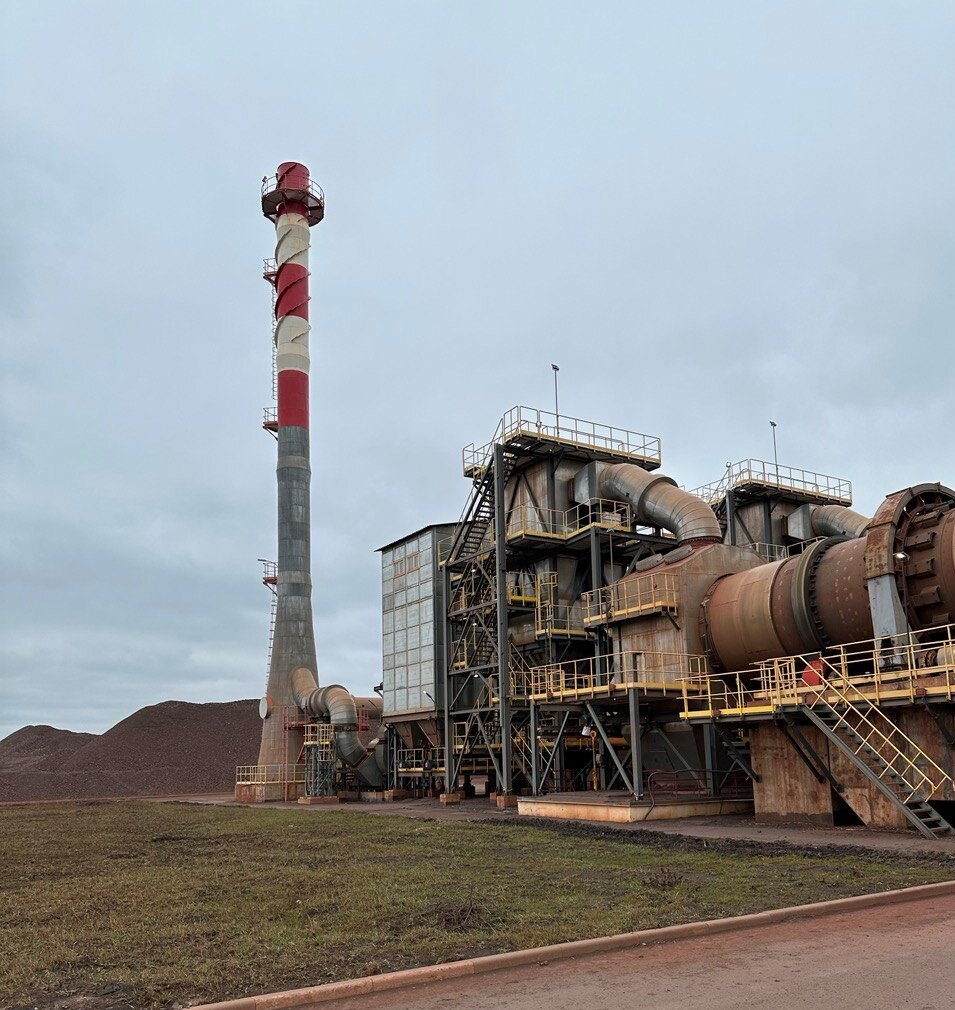 В 2020 году был запущен Сушильный комплекс. 
В сушильном комплексе влажность руды снижают до 2-3%. Руда не замерзает, а значит отгружать ее можно круглый год
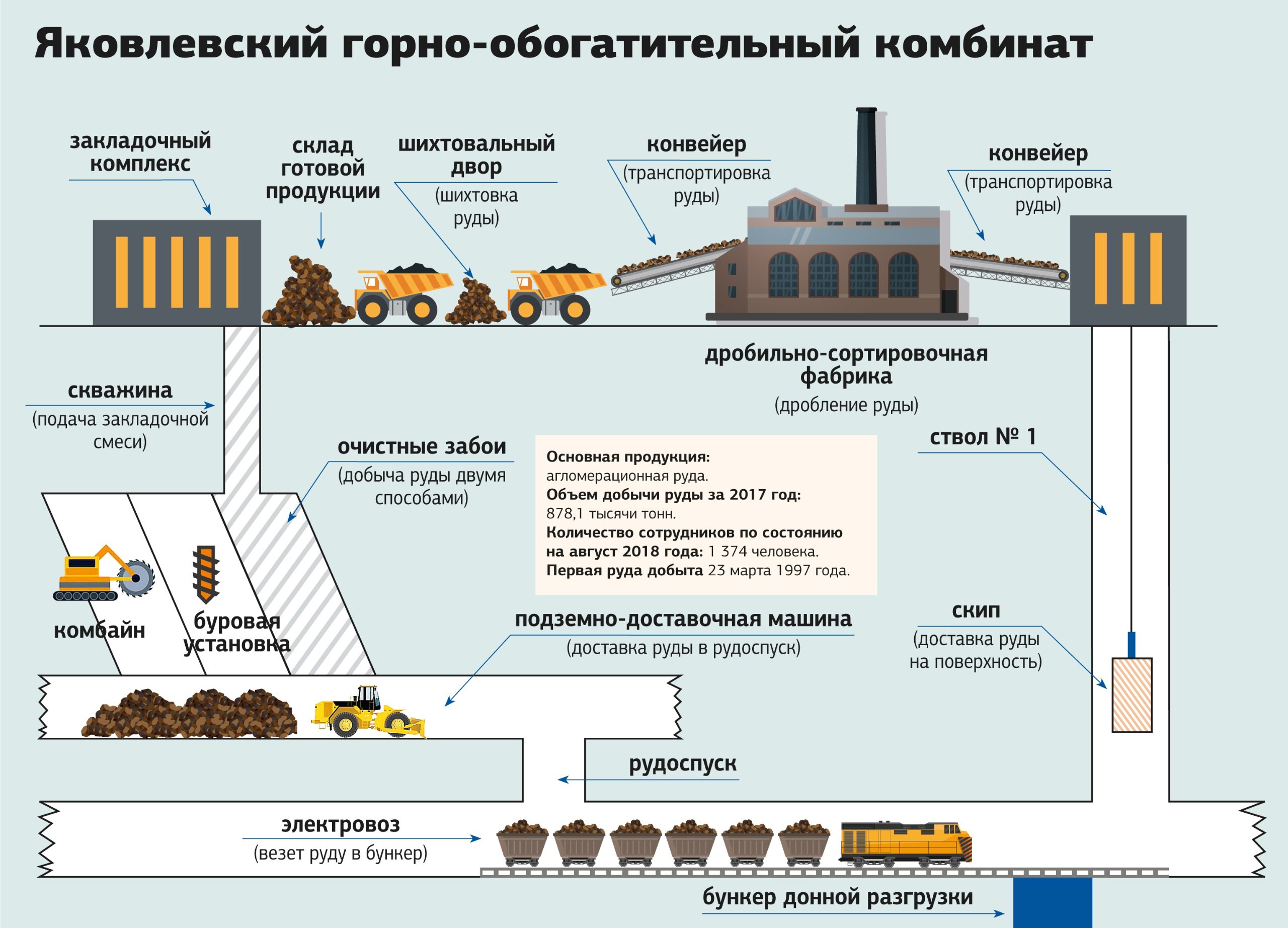 Работа в шахте по добыче железной руды
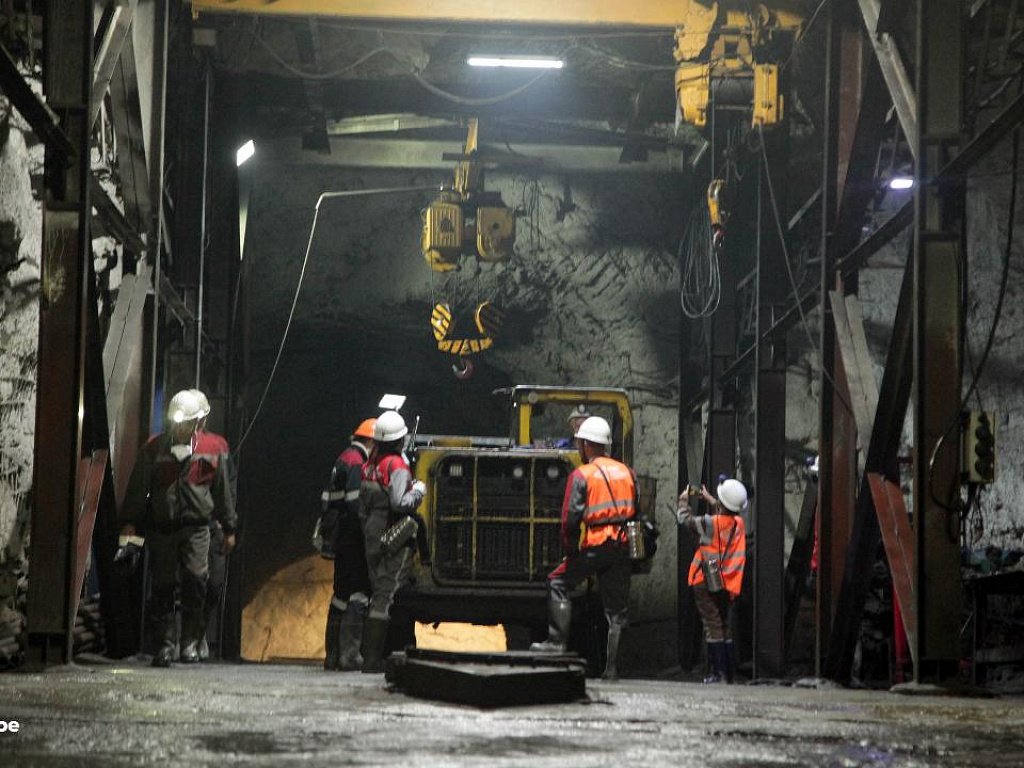 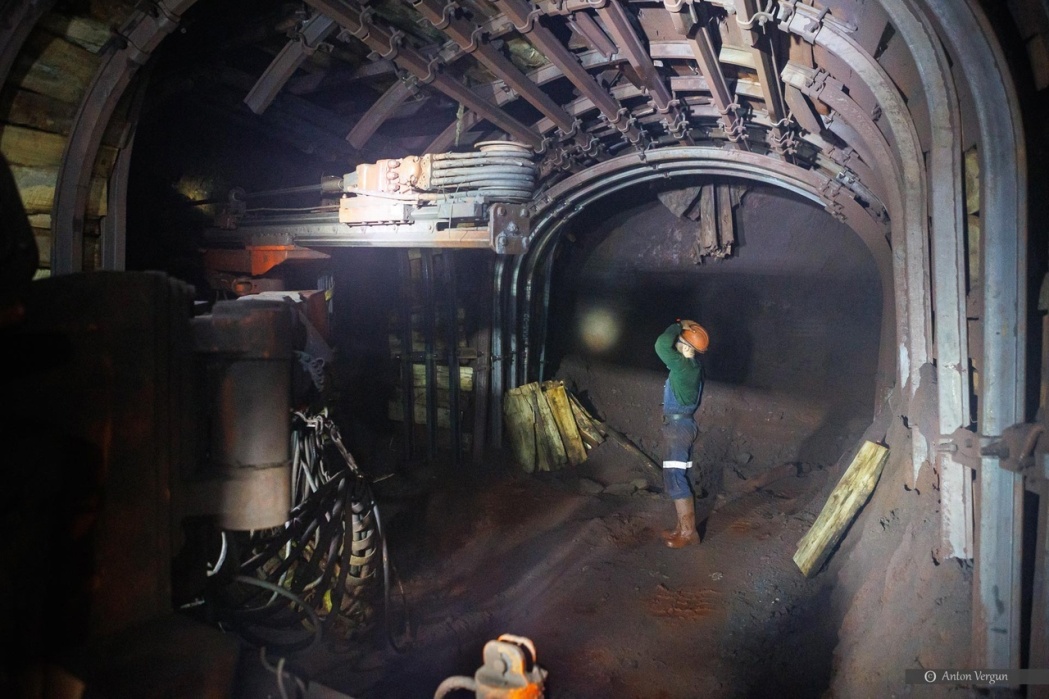 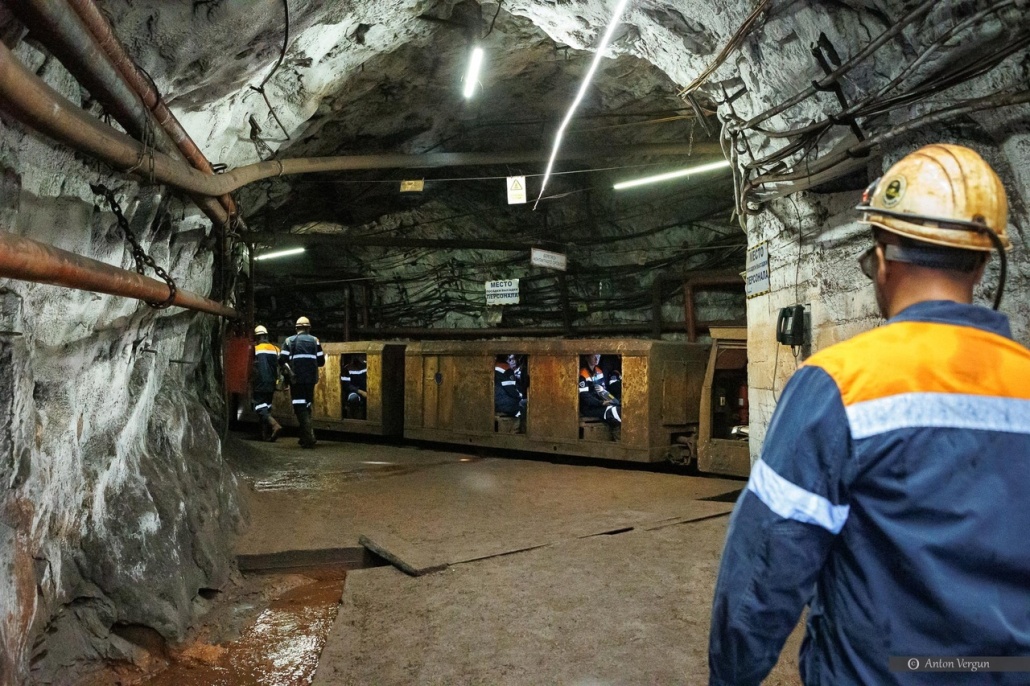 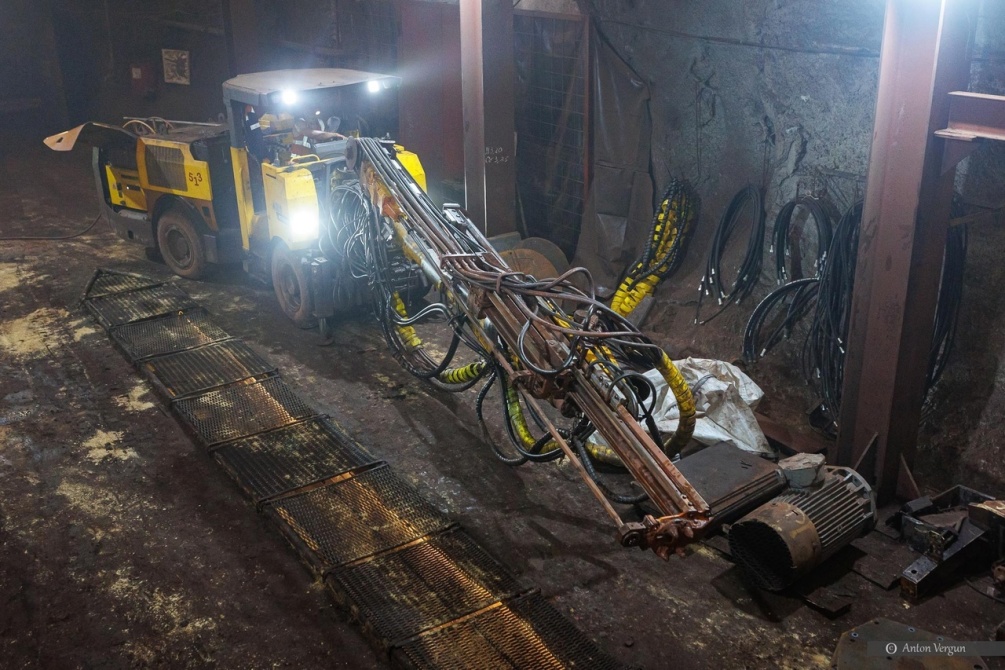 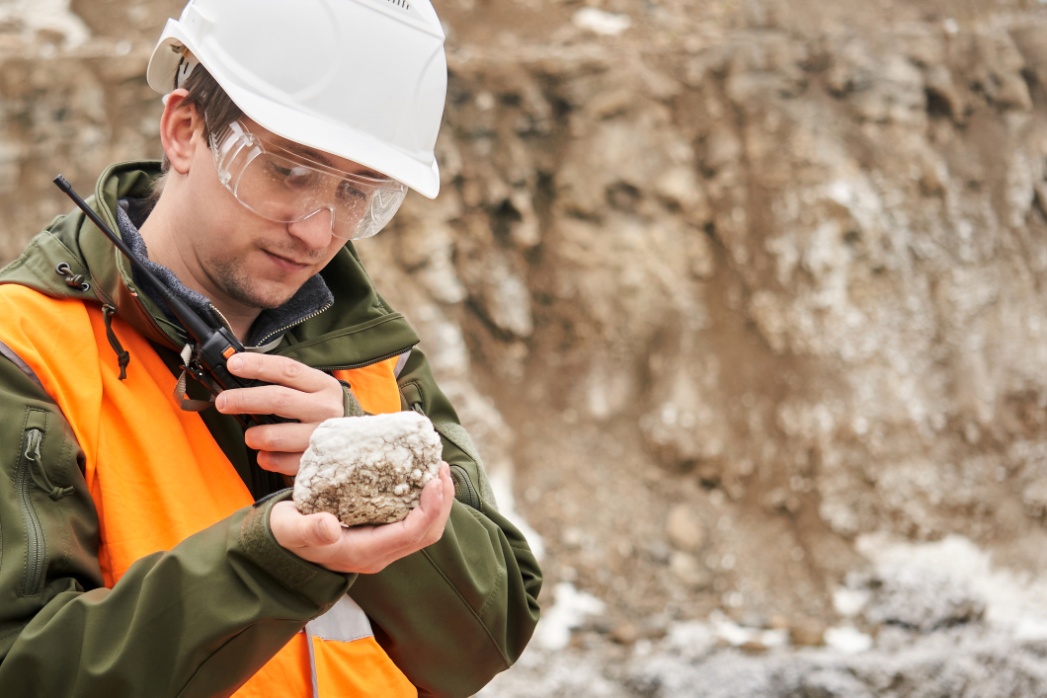 Профессии: Геологический разведчиксопровождает  горные выработкиПроводит геологическую разведку  Берет  пробы руды
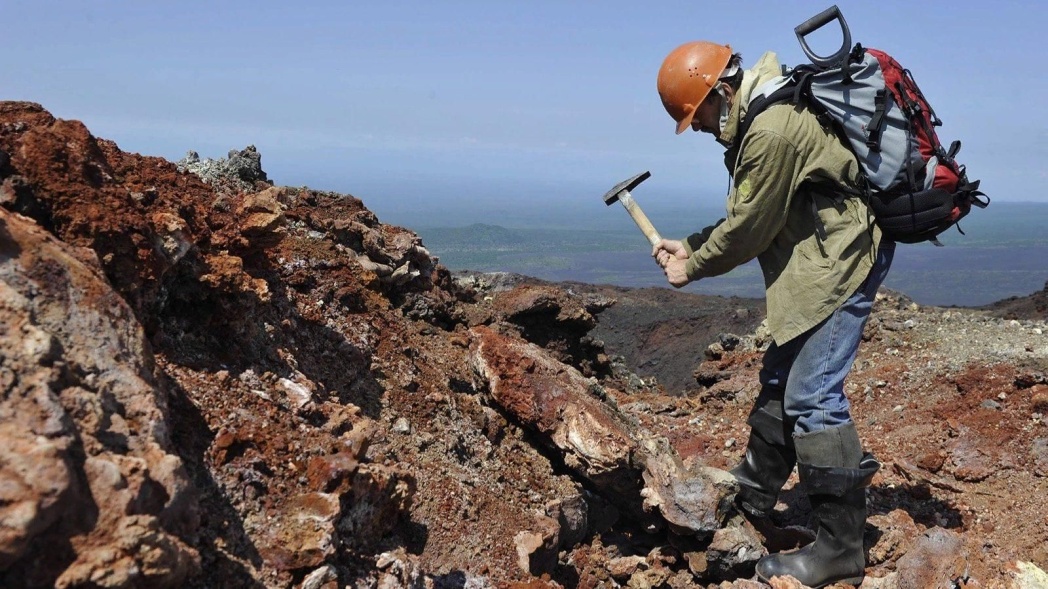 Маркшейдер  проводит пространственно-геометрические измерения  в недрах земли и на соответствующих участках её поверхности
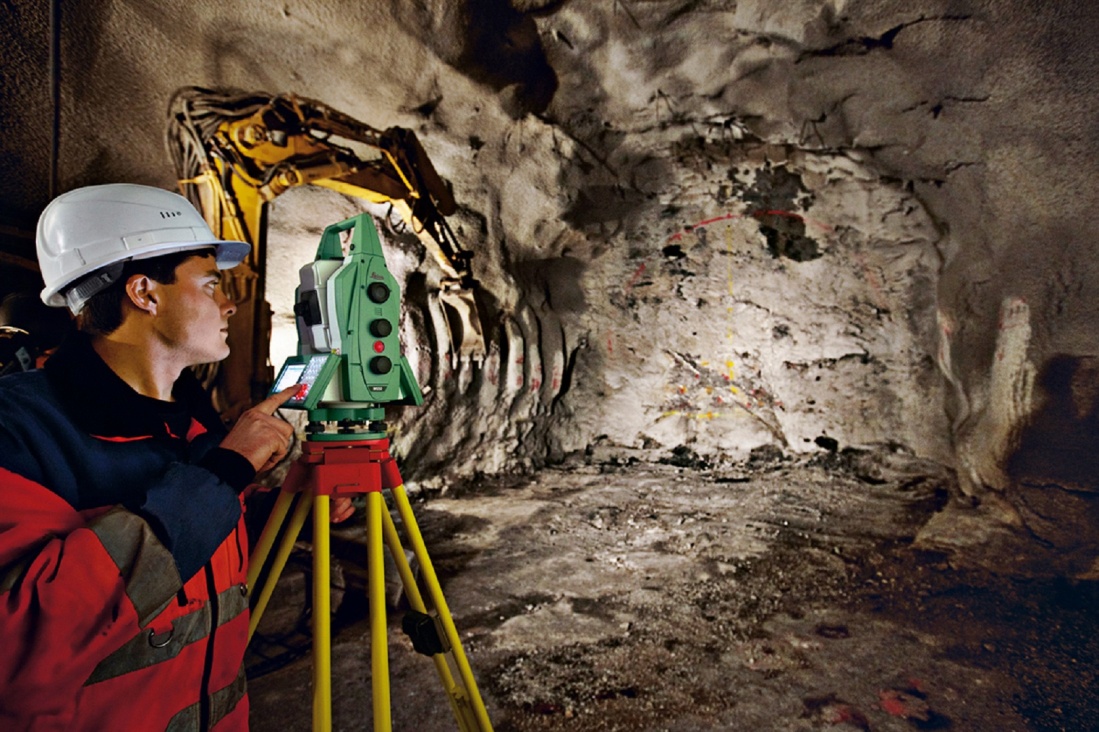 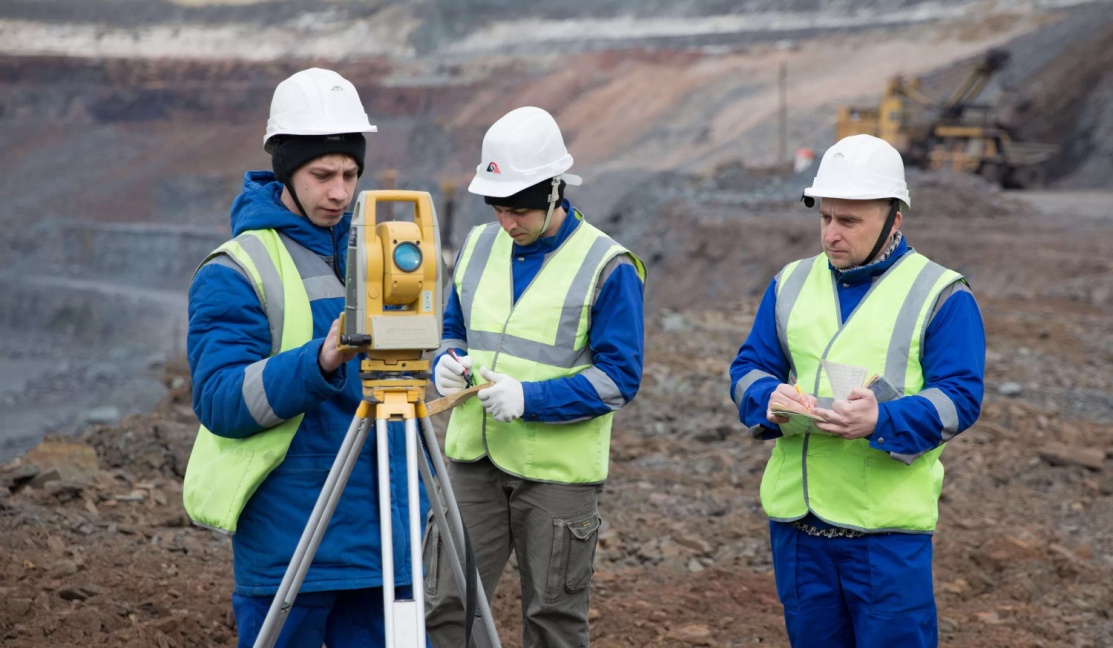 Горный мастер
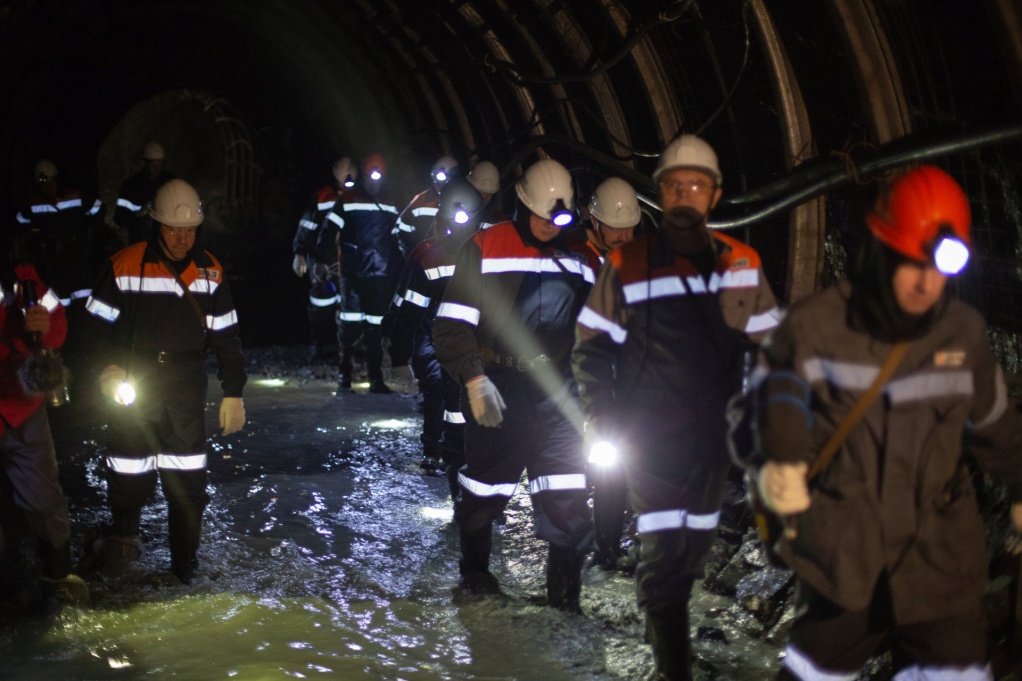 Осуществляет  производственный контроль на горнопроходческих участках;
Контролирует  выполнение работ по проходке горных выработок;
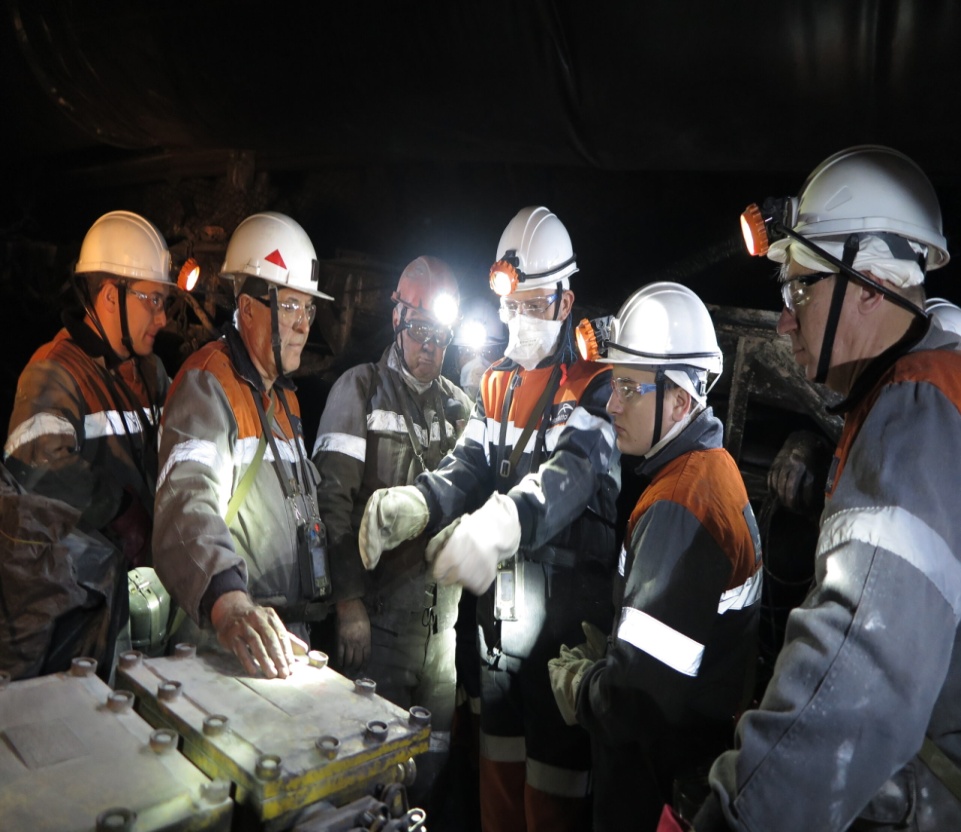 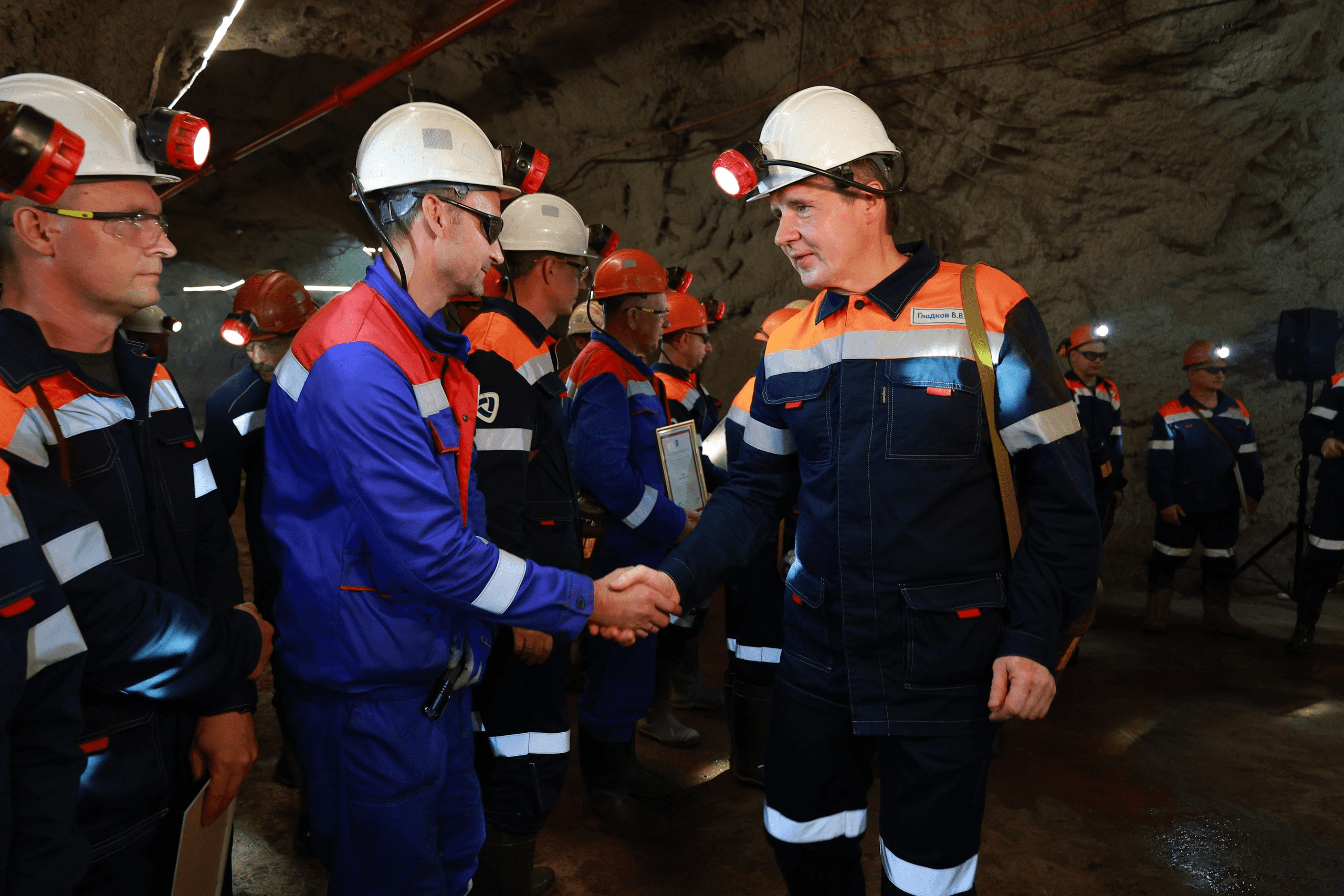 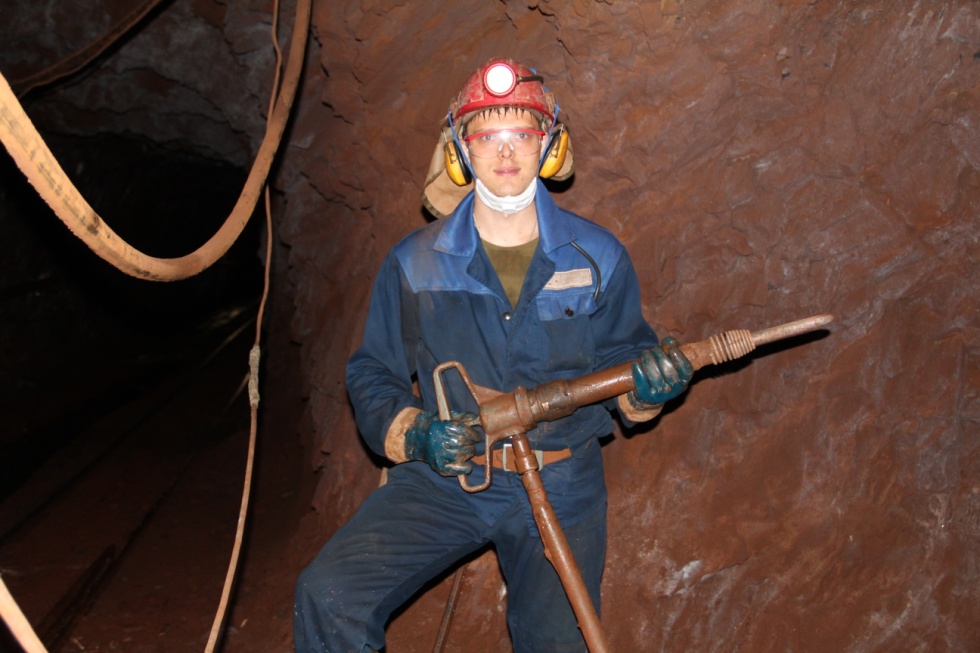 Проходчик - одна из основных профессий горного производства. Проходчик прокладывает путь в недра, проводя подготовительные горные выработки для последующей добычи полезных  ископаемых
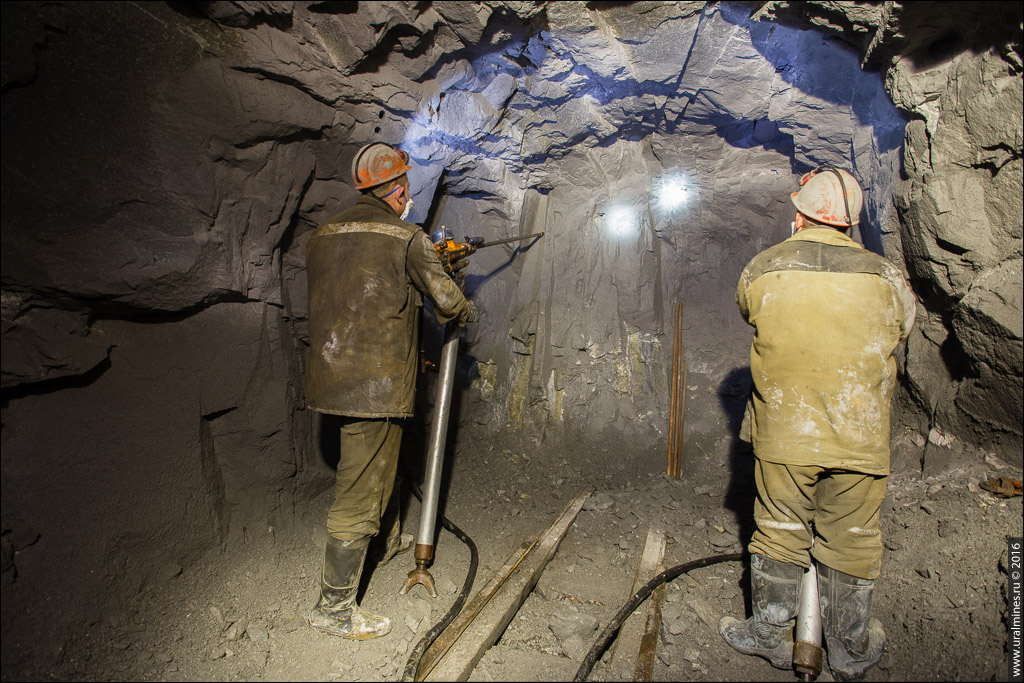 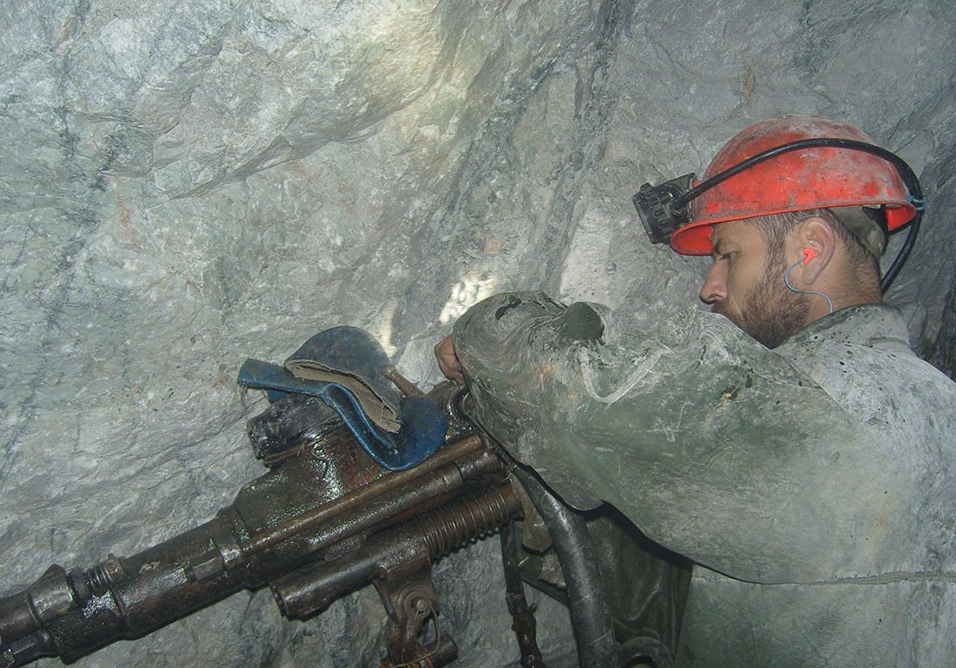 Взрывник открывает доступ к полезным ископаемым
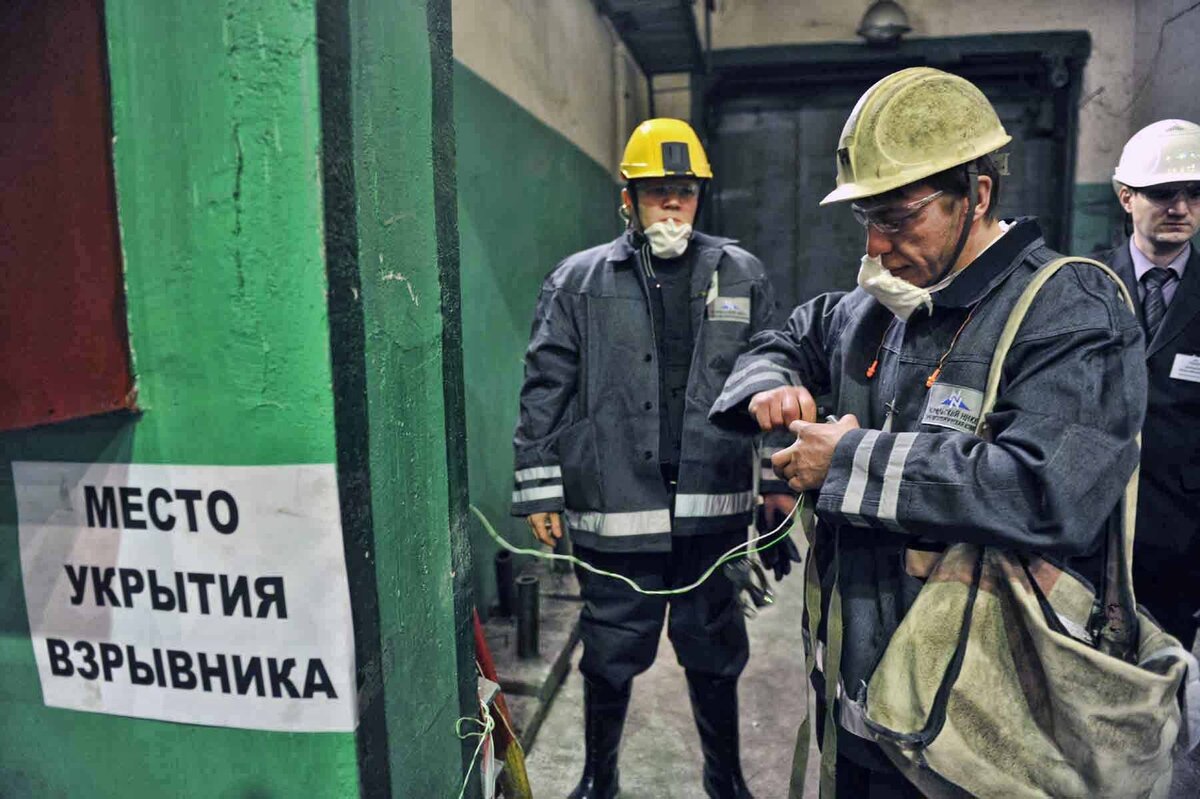 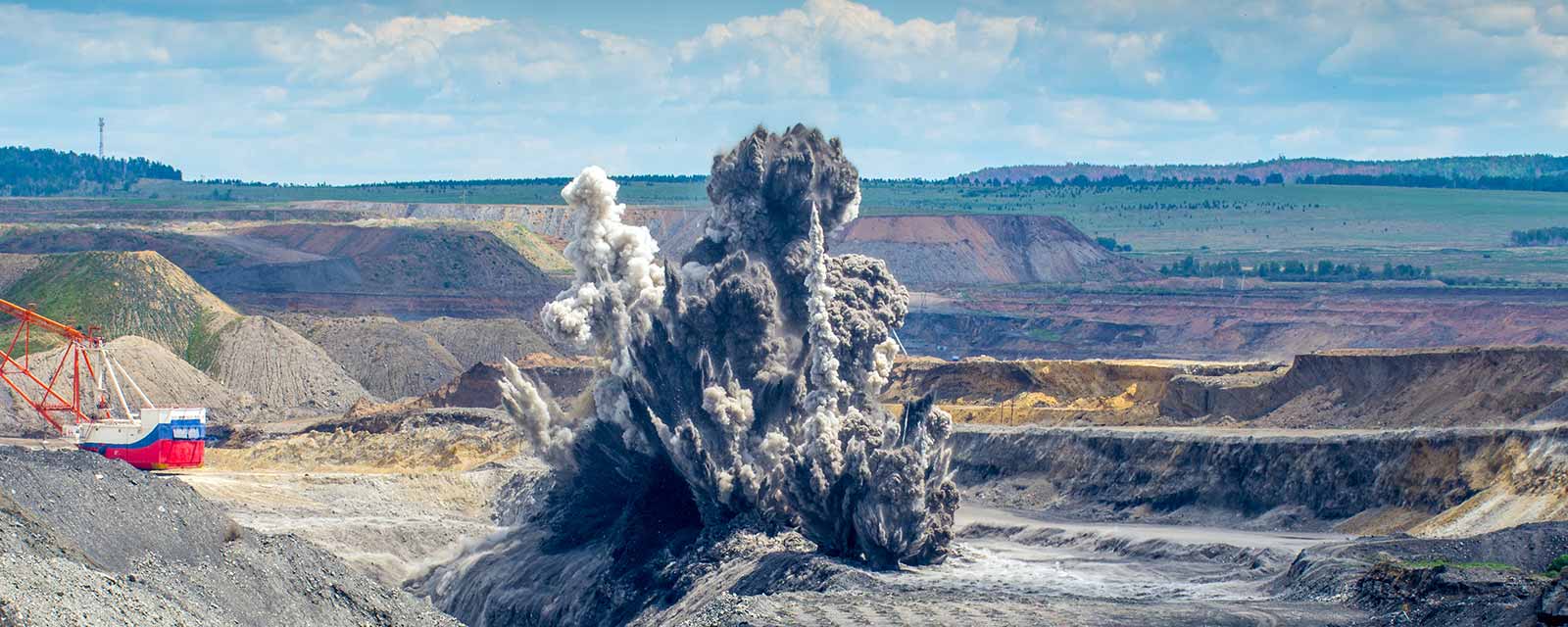 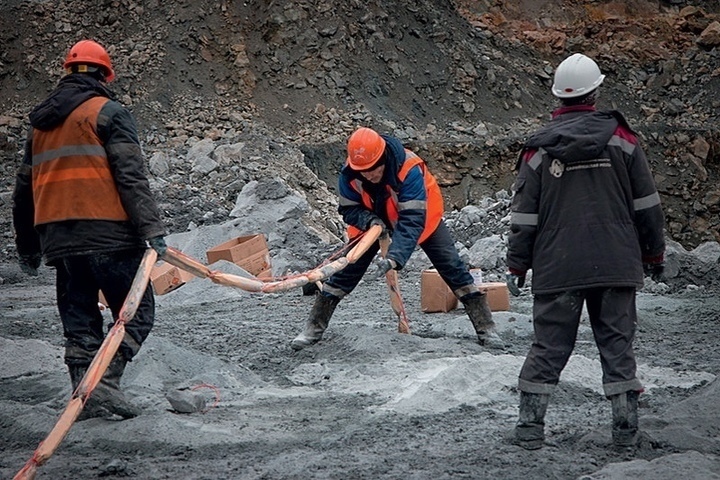 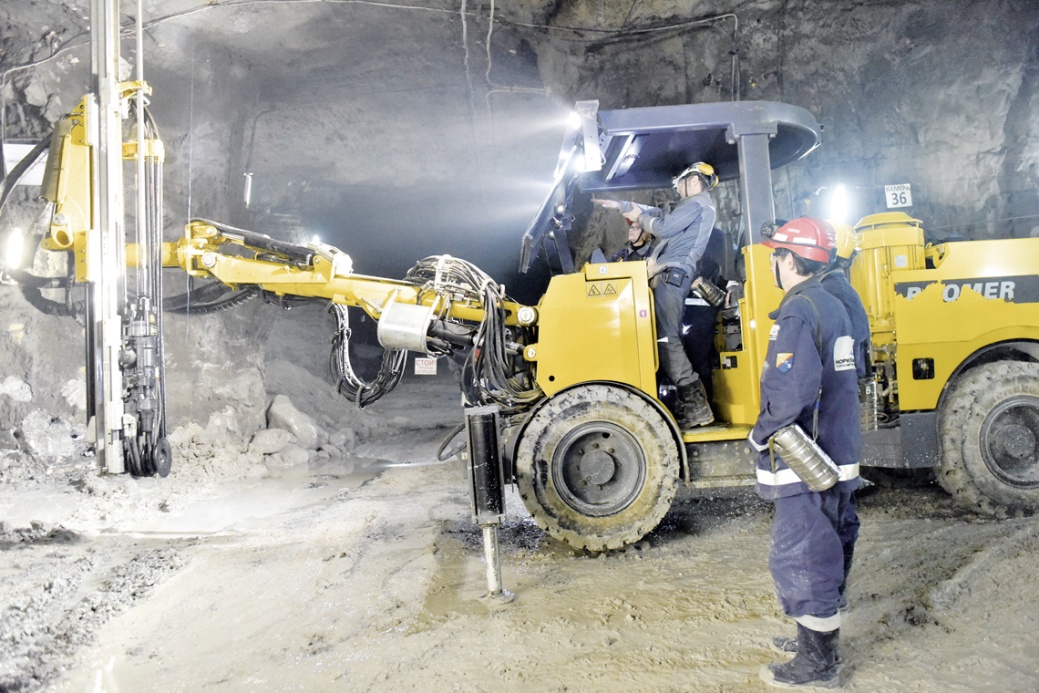 Машинист погрузочно-доставочной машины производит погрузку, транспортировку, разгрузку горной массы во время проведения подземных работ
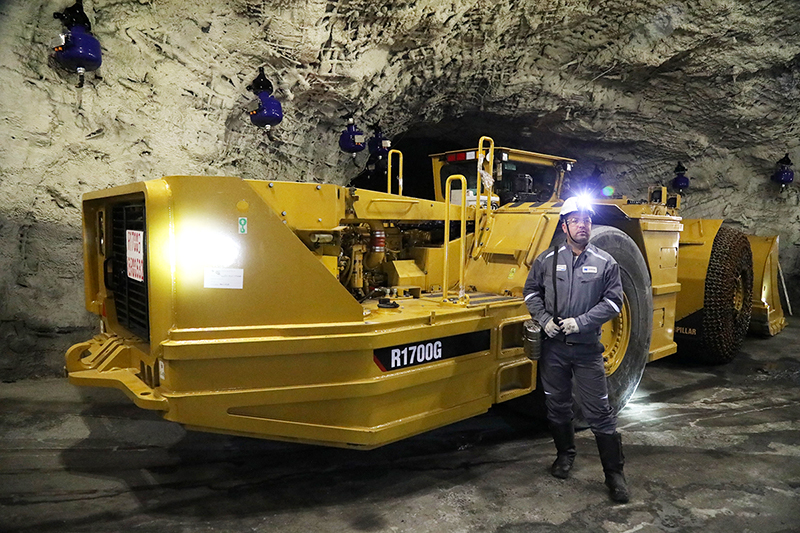 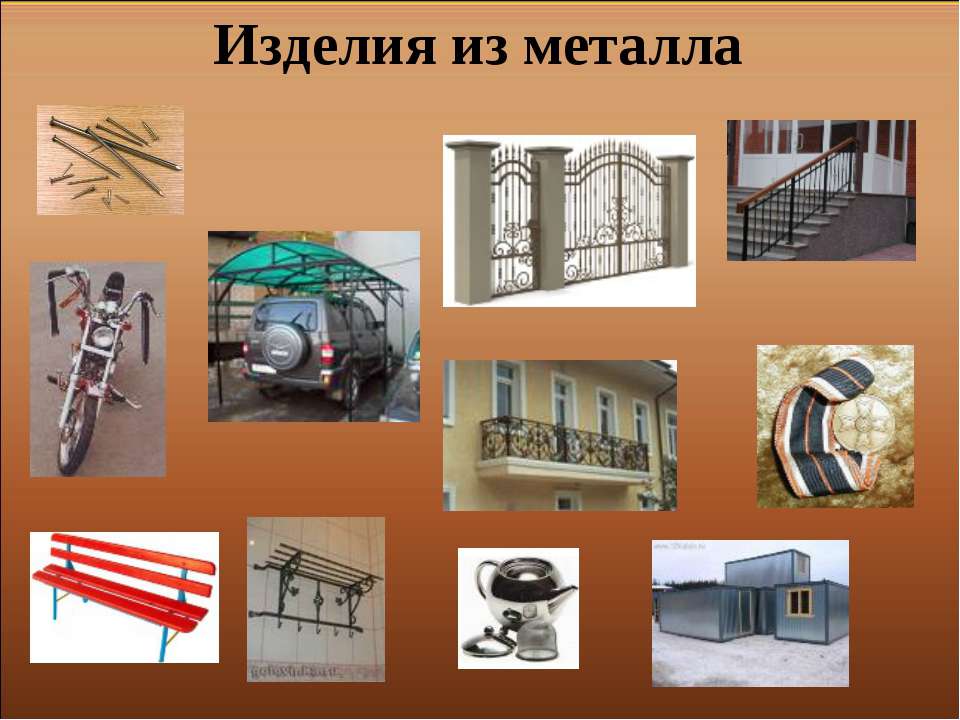 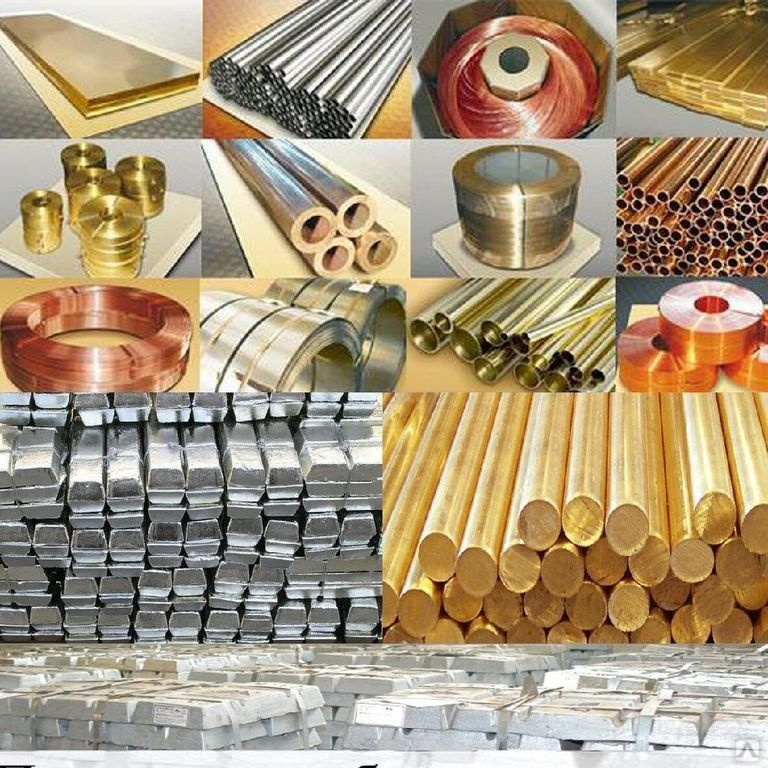 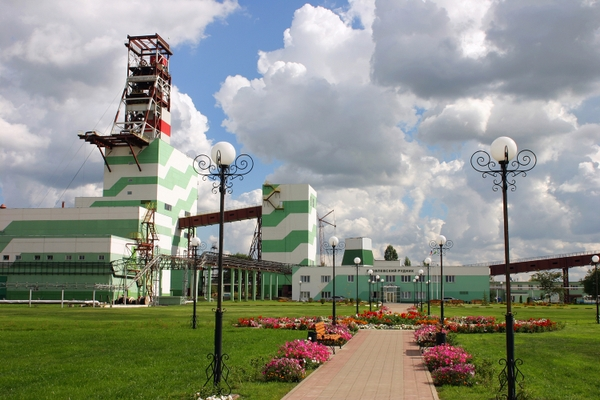 Есть своя родная земляУ ручья и у журавля.И у нас с тобой есть она –И земля родная одна.
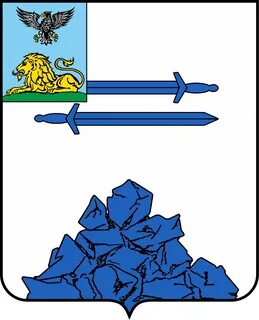 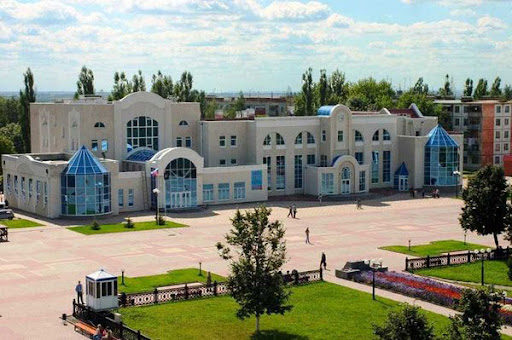 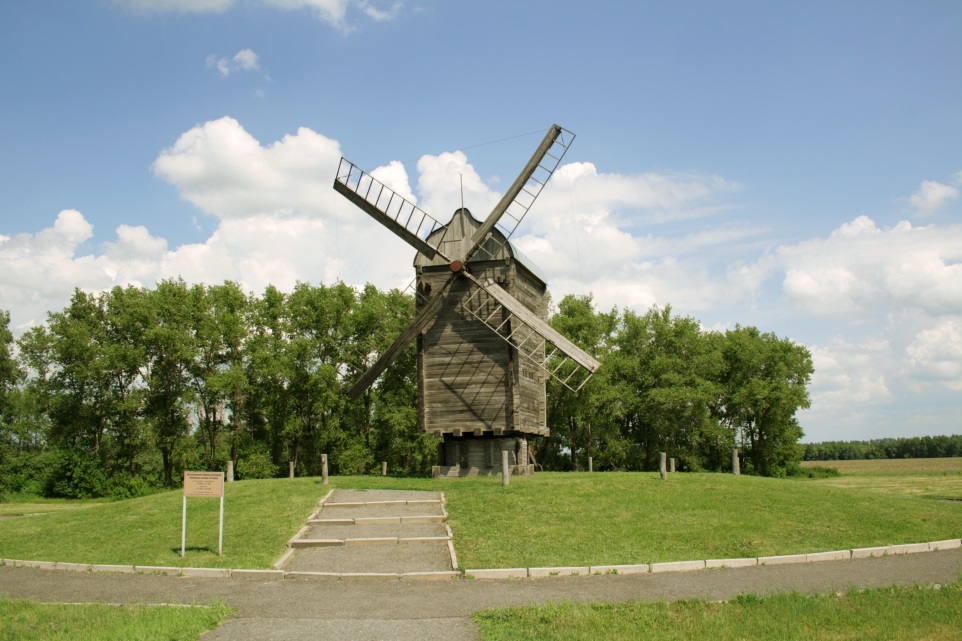